Instrucciones: Une la imagen con el par que le corresponde.
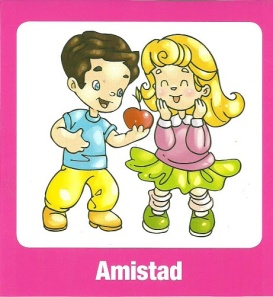 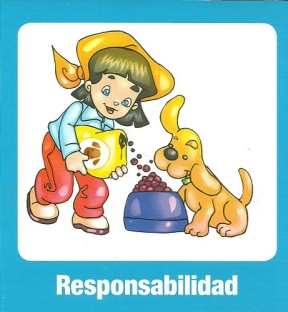 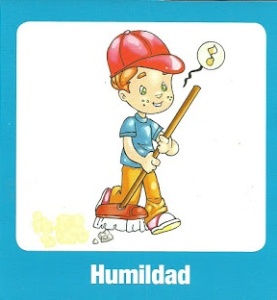 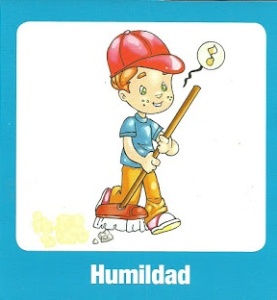 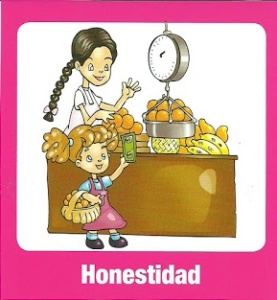 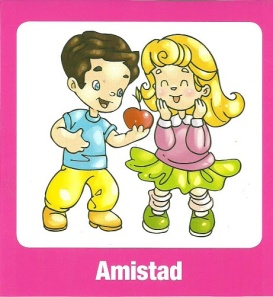 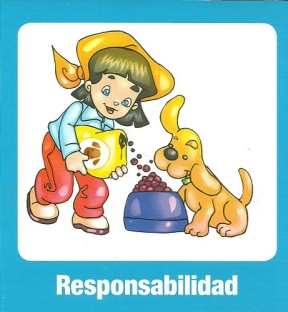 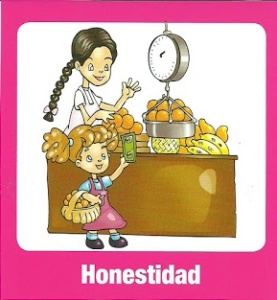 Instrucciones: Une la imagen con el par que le corresponde.
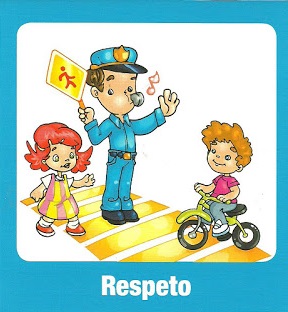 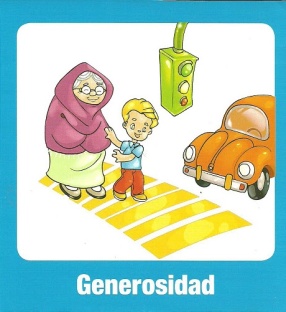 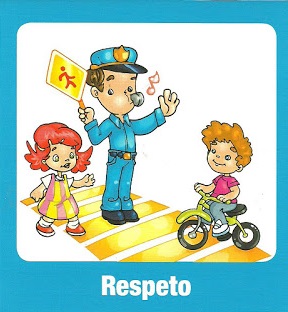 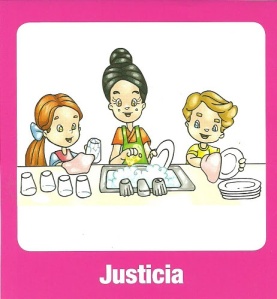 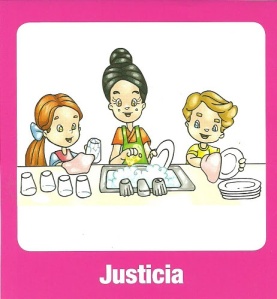 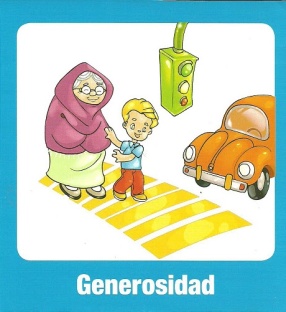 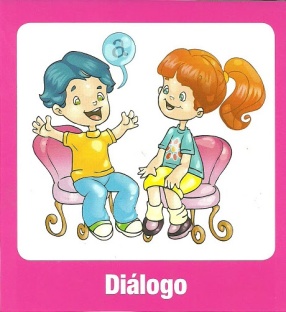 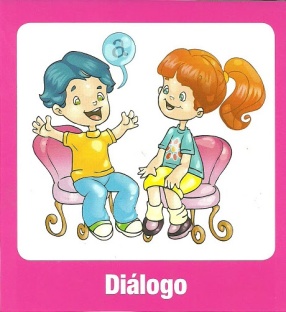